Europa im MittelalterGrundzüge der mittelalterlichen Geschichte vom vorläufigen Ende des weströmischen Kaisertums 476 bis zur Entdeckung Amerikas 1492
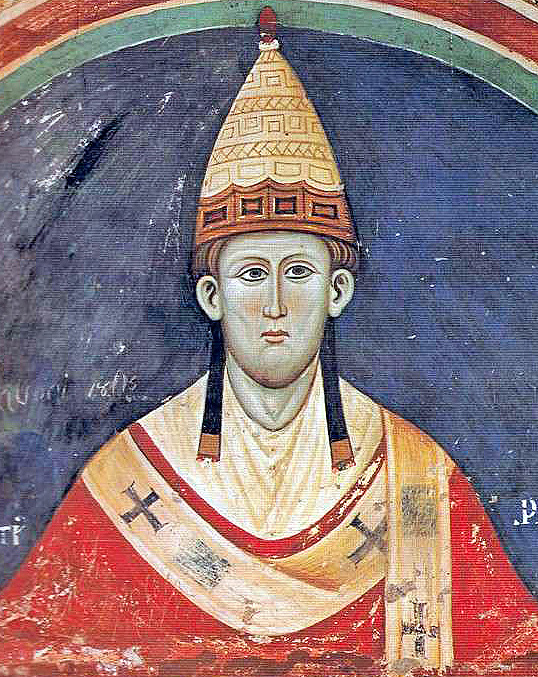 https://commons.wikimedia.org/wiki/File:Innozenz3.jpg
[VL 09B] Das Papsttum im Hochmittelalter
I.) Sacredotium und Imperium1.) Kaiser und Papst
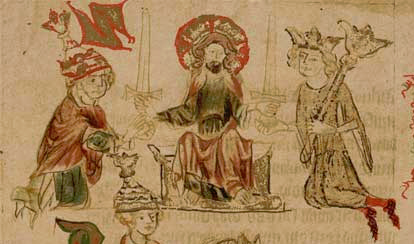 https://commons.wikimedia.org/wiki/File:Zweischwerterlehre_(Dresdner_Sachsenspiegel,_Karl_von_Amira).jpg
Illustration aus dem Dresdner Sachsenspiegel
I.) Sacredotium und Imperium2.) Das Alexandrinische Schisma
Vertrag von Konstanz 1153
Kaiser und Papst: Keine bilateren Bündnisse mit Römern oder Sizilianern

Vertrag von Benevent 1156
Der Kaiser ist weg: Papst erkennt normannisches Königreich in Sizilien an

Hoftag von Besançon 1157
Wie übersetzt man beneficium?

Wahl 1159
Alexander III. (Rolando Bandinelli)
Viktor IV. (Octavian von Monticelli) 

Weitere Gegenpäpste ohne Bedeutung
I.) Sacredotium und Imperium2.) Das Alexandrinische Schisma
Der Friede von Venedig 1177

Der Friede von Konstanz 1183
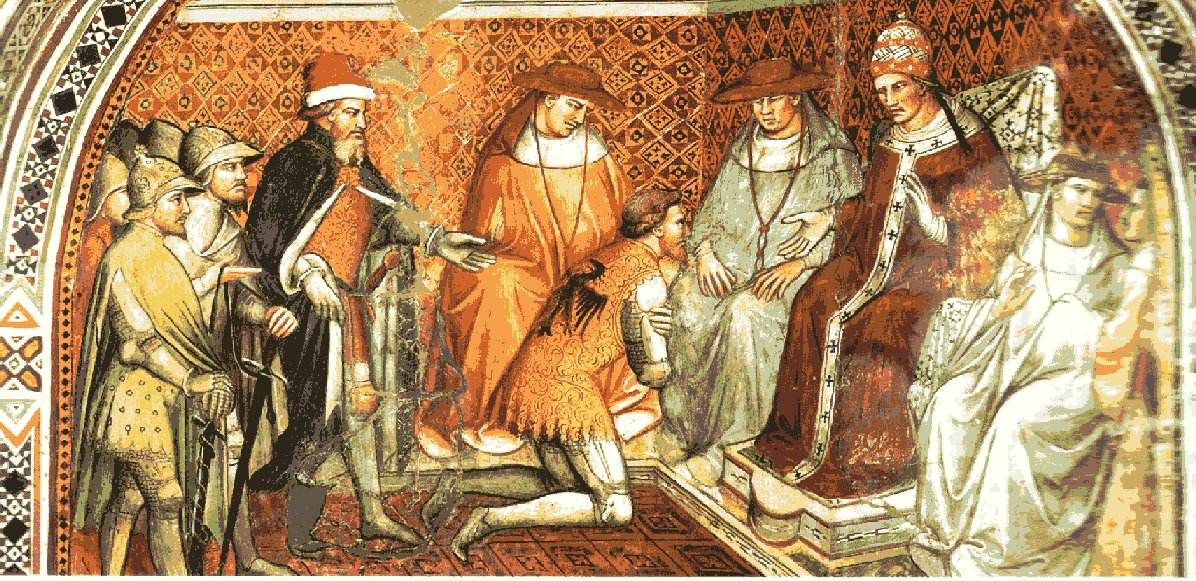 https://en.wikipedia.org/wiki/Manuel_I_Komnenos#/media/File:B_alexander_III2.jpg
Soinello Aretino, Fresko im Palazzo Pubblico in Siena, 14. Jh.
I.) Sacredotium und Imperium3.) Bischöfe und Könige
Beispiel: Thomas Beckett


  Der Erzbischof von Canterbury und das Gerichtsprivileg des Klerus 

  Unterstützung durch Alexander III.

  Mord im Dom

  Ist König Heinrich II. schuld?
II.) Kleine Verfassungsgeschichte der Kirche1.) Die Ämterhierarchie
Papst
Kardinäle 

Metropolit: Erzbischof


Suffragan: Bischof


Priester (Kathedralklerus, Pfarrklerus, Ordenspriester)
Weltkirche


Kirchenprovinz


Diözese


Dom, Kirche, Pfarrei, Kloster
II.) Kleine Verfassungsgeschichte der Kirche2.) Kirchliche Wahlen
Ideal
Papst Leo I.: 
Wer alle regiert, soll von allen gewählt werden

Mehrheiten
Einstimmigkeit oder Mehrheitsprinzip
maior pars oder sanior pars
Losverfahren?

Stimmverfahren
Per inspirationem
Per compromissum
Per scrutinum
II.) Kleine Verfassungsgeschichte der Kirche2.) Kirchliche Wahlen- Probleme: Simonie und Zwiespalt -
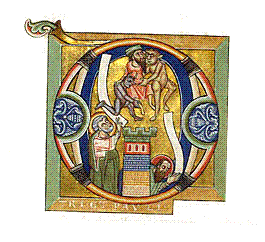 https://commons.wikimedia.org/wiki/File:Fall_des_Simon_Magus.gif
Fall des Simon Magus, Hildesheim, 1170
II.) Kleine Verfassungsgeschichte der Kirche2.) Kirchliche Wahlen
Der Grundsatz: Quod omnes tangit ab omnibus approbetur

Der Ursprung: Klerus und Volk


Die Entwicklung:

   Domkapitel wählt Bischof

   Kardinalskollegium wählt Papst

   Konvent wählt Abt
II.) Kleine Verfassungsgeschichte der Kirche3.) Die Papstwahl
Frühe Regelungen

1059 Nur ein Nachtrag zur Wahl

1179 Laterankonzil

- Eröffnung des Konzils: Betonung des päpstlichen Jurisdiktionsprimates
- Verweigerung der Laienpredigt für die Waldenser

- Die Papstwahl:
2/3- Mehrheit der Kardinäle, jeder hat eine Stimme
III.) Beherrscher des Abendlandes: Innozenz III.1.) Biographisches
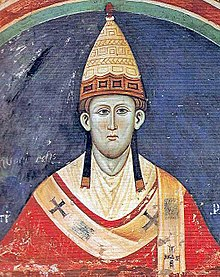 Lothar von Segni
22. Febr. 1161    †16. Juli 1216

Pontifikat: 1198 – 1216

Ausweitung des Kirchenstaates

Die Kreuzzüge

Deutscher Thronstreit

Die Bettelorden 

IV. Laterankonzil
https://commons.wikimedia.org/wiki/File:Innozenz3.jpg
Papst Innozenz III. (Fresko im Kloster San Benedetto (Subiaco) in Subiaco, Latium, um 1219
III.) Beherrscher des Abendlandes: Innozenz III.2.) Auf dem Höhepunkt
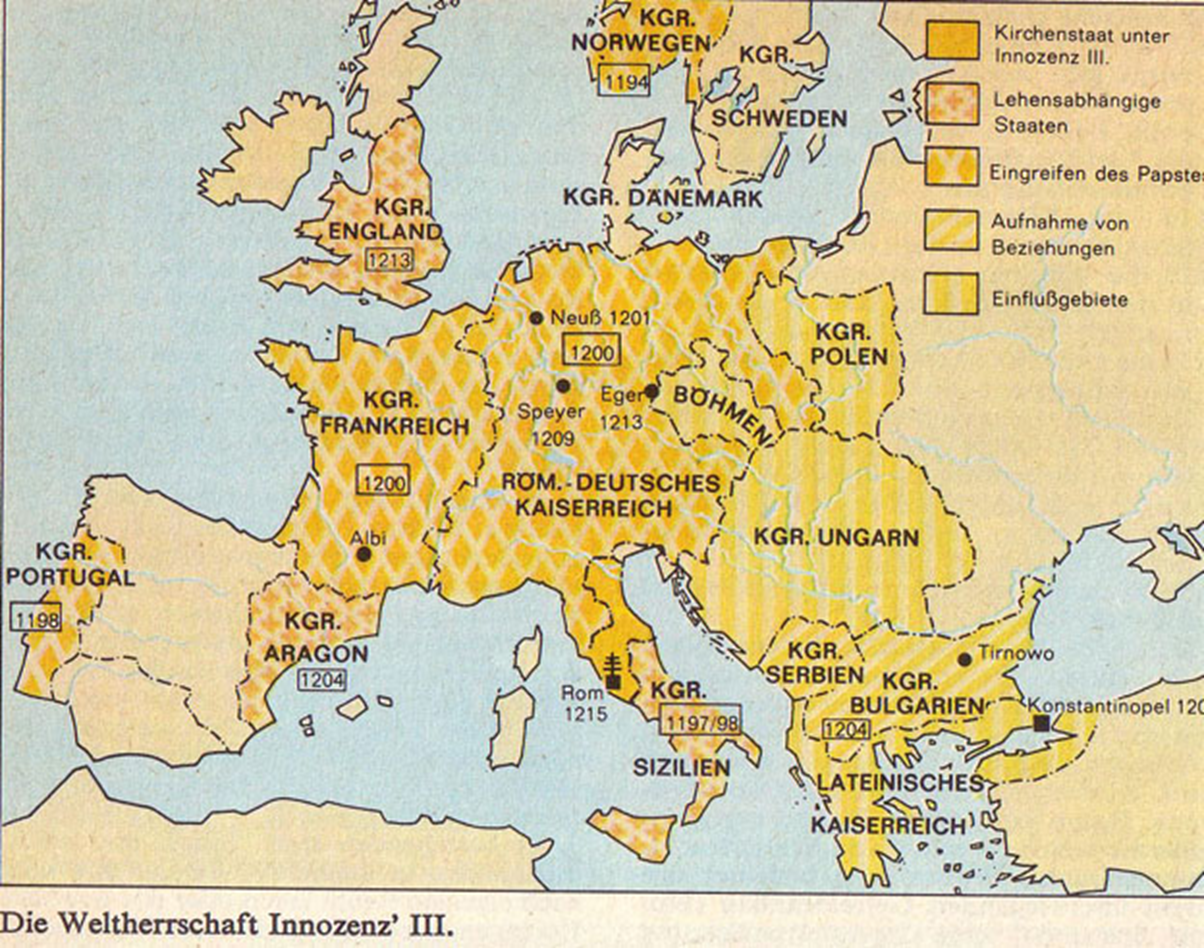 https://home.uni-leipzig.de/burr/Historisch/Images_klein/Italien_Innozenz.jpg
III.) Beherrscher des Abendlandes: Innozenz III.3.) Lateranum IV.
Dogmatik

Ketzerverfolgung

Kirchenverfassung

Moral der Kleriker

Buße

Bischofswahlen

Zulassung zu kirchlichen Ämtern







Missbrauch von Visitationsgeldern

Kirchliches Verfahrensrecht

Abgrenzung von weltlicher Rechtsprechung

Exkommunikation

Ehereglungen

Kirchenzehnt






Privilegien und Geschäftsfähigkeit von Ordensleuten

Bischöfliche Kompetenzen

Diverse Missbräuche

Simonie

Juden

Aufruf zum Kreuzzug
III.) Beherrscher des Abendlandes: Innozenz III.4.) Misserfolge: Albigenserkreuzzug u. der 4. Kreuzzug
Der Albigenserkreuzzug

Aus Ketzerbekämpfung wird Nord gegen Süd



Der 4. Kreuzzug

Die Eroberung Konstantinopels verfestigt die Kirchenspaltung
Bildnachweise
VL 9b:
https://commons.wikimedia.org/wiki/File:Innozenz3.jpg
https://commons.wikimedia.org/wiki/File:Zweischwerterlehre_(Dresdner_Sachsenspiegel,_Karl_von_Amira).jpg
https://en.wikipedia.org/wiki/Manuel_I_Komnenos#/media/File:B_alexander_III2.jpg
https://home.uni-leipzig.de/burr/Historisch/Images_klein/Italien_Innozenz.jpg